Celtic-Plus Event28-29 April 2016, Stockholm
Pitch of the Project Proposal:“Predictive Energy Management of Network of Buildings Enabled with Distributed Energy Resources”
Dr. Alexandre Pavlovski, Green Power Labs
ampavlovski@greenpowerlabs.com
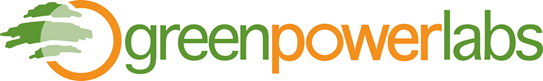 1
Teaser
What is the main benefit of the idea/proposal?
Reduction of energy use, costs and carbon footprint of commercial buildings through integrated predictive management of energy uses and sources in a network of buildings
What makes the added value?
Energy consumption and generation in commercial buildings is determined by weather conditions at building site. Predictive energy management allows for:
more efficient energy use due to considering upcoming weather changes;
reduced external energy supply by matching on-site energy uses and sources
building energy costs reduced by 10% to 25%
Why should I participate in the project?
We will provide access to cutting-edge predictive analytics and predictive controls for building energy management. Together we will make buildings in urban networks interconnected and benefiting from each other with energy supply cleaner, and energy use more efficient.
2
Alexandre Pavlovski, Green Power Labs, ampavlovski@greenpowerlabs.com
Organisation Profile
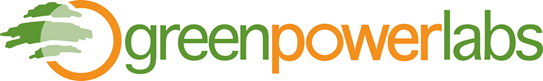 A privately held Canadian corporation founded in 2003; head office in Canada, representative offices in the U.S., Australia and China 
An internationally recognized solar expert, a leading predictive energy management technology developer and service provider
Major products and services include predictive analytics and predictive control solutions. 
Comprehensive proprietary technology platform applicable globally
Vertical markets include municipalities, power utilities, solar power developers and commercial building operators. 
Quality Management: ISO9001 certified
3
Alexandre Pavlovski, Green Power Labs, ampavlovski@greenpowerlabs.com
Proposal Introduction
Vision: Develop and deploy a predictive energy management system for a network of commercial buildings. Energy use in each building will be optimized and energy costs – minimized. Energy sources in the network will be shared to minimize the overall energy cost and carbon footprint.
Motivation: Improve thermal comfort in commercial buildings while reducing their energy use and costs
Content: Advance building automation and energy management systems by utilizing predictive analytics and control technologies, and advanced communications techniques.
Expected outcome: a proven approach to predictive energy management of urban building networks
Impacts: improved quality of energy supply, increased deployment of distributed energy resources, reduced carbon footprint, energy cost reduction 10% to 25%
Schedule: 3 calendar years (July 2016 to June 2019)
4
Alexandre Pavlovski, Green Power Labs, ampavlovski@greenpowerlabs.com
Partners
What we offer to a collaborator:
•	Predictive Analytics Platform for building networks energy management
•	Predictive building control solutions for improving/optimizing performance of heating, ventilation and air conditioning systems
•	Predictive grid control solutions for improving/optimizing performance of onsite energy generation and storage

Our potential collaborators are: 
•	municipalities; 
•	real property managers, 
•	building automation/energy management solutions vendors; 
•	telecommunication and “internet of things” solutions providers for commercial buildings
5
Alexandre Pavlovski, Green Power Labs, ampavlovski@greenpowerlabs.com
Contact Info
For more information and for interest to participate please contact:

		Dr. Alexandre Pavlovski, P. Eng.
		ampavlovski@greenpowerlabs.com
		+1 902 466 6475 ext.1
		1 Research Drive, Dartmouth
                             Nova Scotia B2Y4M9 Canada
		www.greeenpowerlabs.com
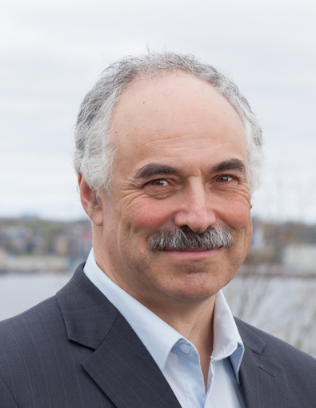 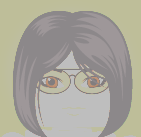 6
Alexandre Pavlovski, Green Power Labs, ampavlovski@greenpowerlabs.com